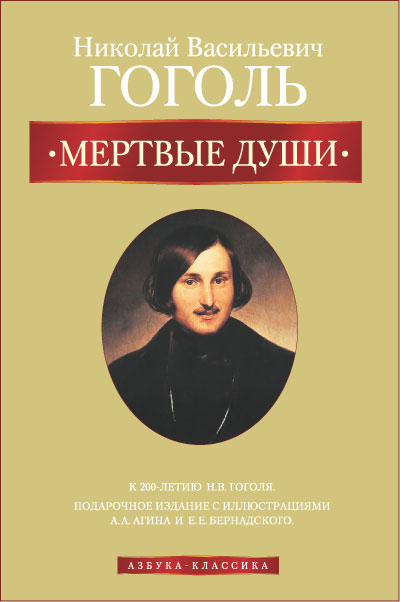 Н.В. ГогольПоэма «Мертвые души»
Чем больше я обдумывал моё сочинение , тем больше видел , что не случайно следует мне взять характеры , какие попадутся, но избрать одни те , на которых заметней и глубже отпечатывались истинно русские , коренные свойства наши
Урок –исследование по  поэме Н.В. Гоголя «Мертвые души» 9 класс
«Чичиков у Коробочки»




Учитель Колбасова Н.Ф.
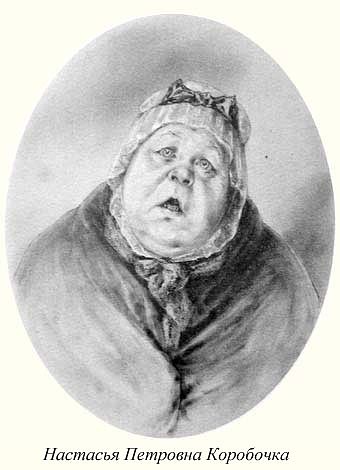 Чичиков в гостях у Коробочки
В ряду помещиков Коробочка – единственная женщина. Нам ничего не известно о её прошлом , семье.
Что же «истинно русского , коренного»в этом  персонаже, включенном Гоголем в его знаменитую галерею «мертвых душ»?
Анализ главы №3  исследование материала
Усадьба, дом, хозяйство застолье многое нам расскажут о Настасье Петровне
Как Чичиков попал в гости к Коробочке?
Как характеризует её описание деревни? 
Как встретили Чичикова?  Какой прием был оказан случайному гостю?
Проснувшись рано утром , Чичиков огляделся . Давайте вместе с ним увидим значимые предметно- бытовые детали
Работа в группах
Р
 1 группа  -    комната Коробочки.    2 её портрета ( ночью и утром)
2 группа -   Хозяйство  ( вид из окна )
3 группа  - Деревня . Как живут крепостные крестьяне?
Выводы
1 группа  :    Коробочка бережливая хозяйка, хранит распоротый салоп , обои в комнате старенькие , зеркала старинные.
Неожиданный гость застал её врасплох. Утром она предстала в более приличном виде . Фланель на шее говорит о  её возрасте , о замкнутом домашнем образе жизни в глуши
2 группа
Сеть на фруктовых деревьях , чепец на чучеле – самые значимые детали , т.к. у Коробочки до всего доходят руки , ничто не пропадает в её хлопотливом хозяйстве
3 группа
Описание деревни Коробочки говорит само за себя :  она всех приучила  к порядку . Хорошая бережливая хозяйка.
Крестьяне живут лучше , чем у Манилова, и деревня велика.
Угощают Чичикова обильно.
Разговор о самом главном .  Торг.
 Как ведет себя Чичиков с Коробочкой?  Чем отличается манера поведения ? (вспомните  его разговор с Маниловым). 
Почему так ведет себя?
Как отнеслась Коробочка к продаже мертвых душ ?
Что останавливает её? 
Почему Чичиков называет её «Крепколобой», «ДУБИННОГОЛОВОЙ»?
После разговора с Коробочкой  Чичиков «был весь в поту, как в реке: всё , что ни было на нем , начиная с рубашки  до чулок , всё было мокро»
В чем же дело?
Почему сделка все-таки состоялась?
Коробочка суетится , хлопочет по хозяйству , копит денежки, живет в глуши . В её жизни нет никаких событий , она обыденна , скучна . Помещица ничем не интересуется , кроме повседневного , много лет назад заведенного порядка  вещей .
В конечном итоге она духовна мертва , примитивна , поэтому беседа с ней так утомила Чичикова.
Манилов и Коробочка
«Найдите определяющую деталь – доминанту- образа Коробочки.
В чем смысл соседства Манилова и Коробочки?
Различие героев
1. Претенциозность , «современность» Манилова и простодушие, допотопность Коробочки
Резкая антитеза портретов и вещевого мира , окружающего персонажей 
Речь героев :  витиеватая речь Манилова и простодушная грубость , наивная религиозность Коробочки .
Фамилия – образ как доминанта характера
«Коробочка» – единое начало гоголевских персонажей; тема человека –»коробочки» в повествовании о Манилове , его окончательное развенчание .(  Прощаясь с Коробочкой , Гоголь восклицает : « Коробочка  ли , Манилов ли, хозяйственная или бесхозяйственная жизнь – мимо их ! « 
Коробочка – предел духовного примитивизма
Образ автора в поэме
Ощутили ли вы в повествовании автора? 
Проследите , как входит в поэму его голос, его отношение к изображаемому
Почему  писатель не скрывает своего присутствия в произведении?
Автор в поэме
Вся поэма проникнута ироничностью повествовательной интонации . Это и есть выражение авторского «я»
Открытое осмеяние Манилова  и Коробочки в прямых авторских оценках. 
Смех , пронизанный грустью и болью писателя 
Вся поэма Гоголя – размышление о назначении человека.
Домашнее задание
Глава № 4 Образ Ноздрева ( цитаты, рассказ по плану )
Вспомнить пьесу «Ревизор»  . Образ Хлестакова .  Сравнить образ Ноздрева и Хлестакова.